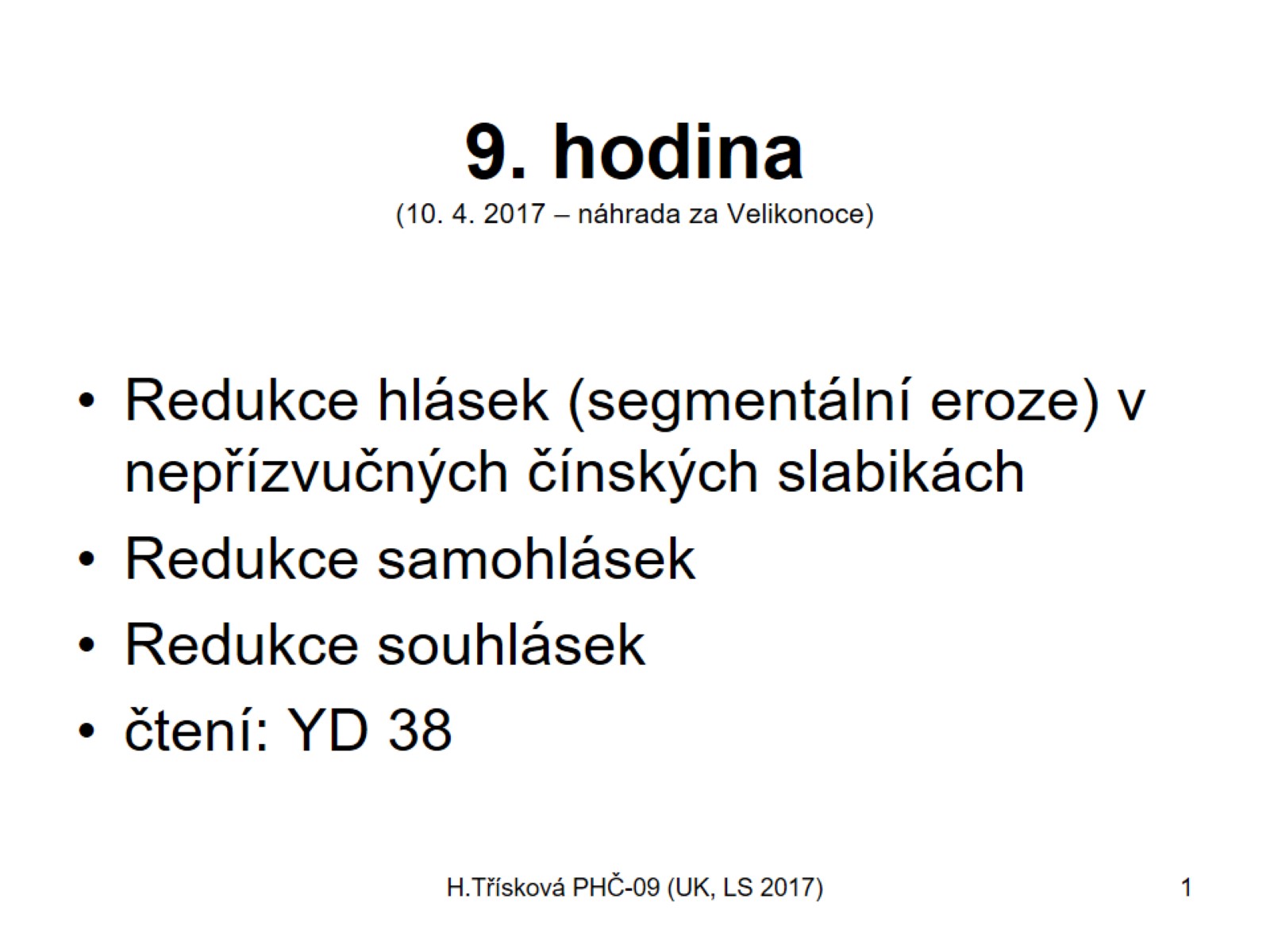 9. hodina(10. 4. 2017 – náhrada za Velikonoce)
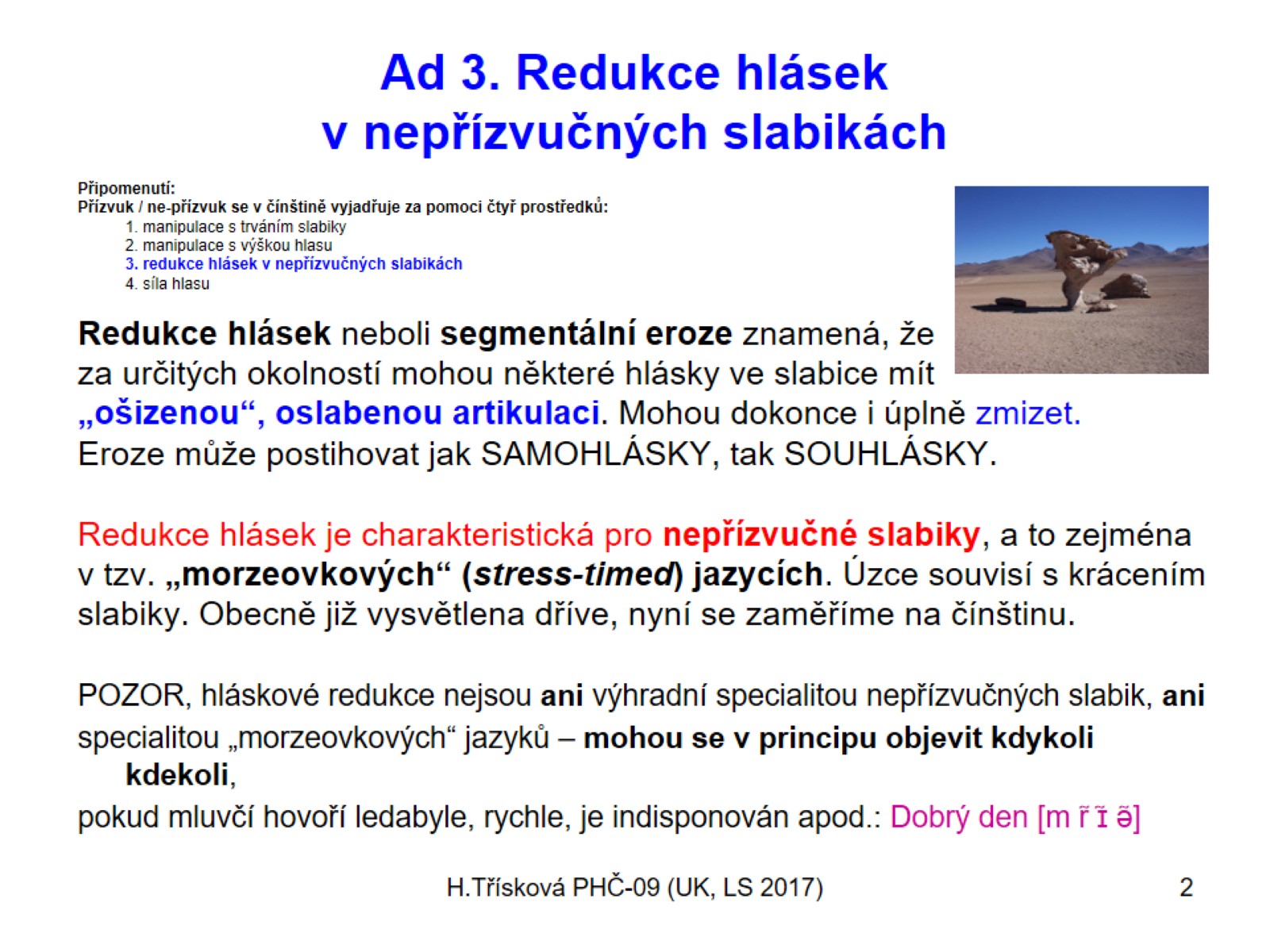 Ad 3. Redukce hlásek v nepřízvučných slabikách
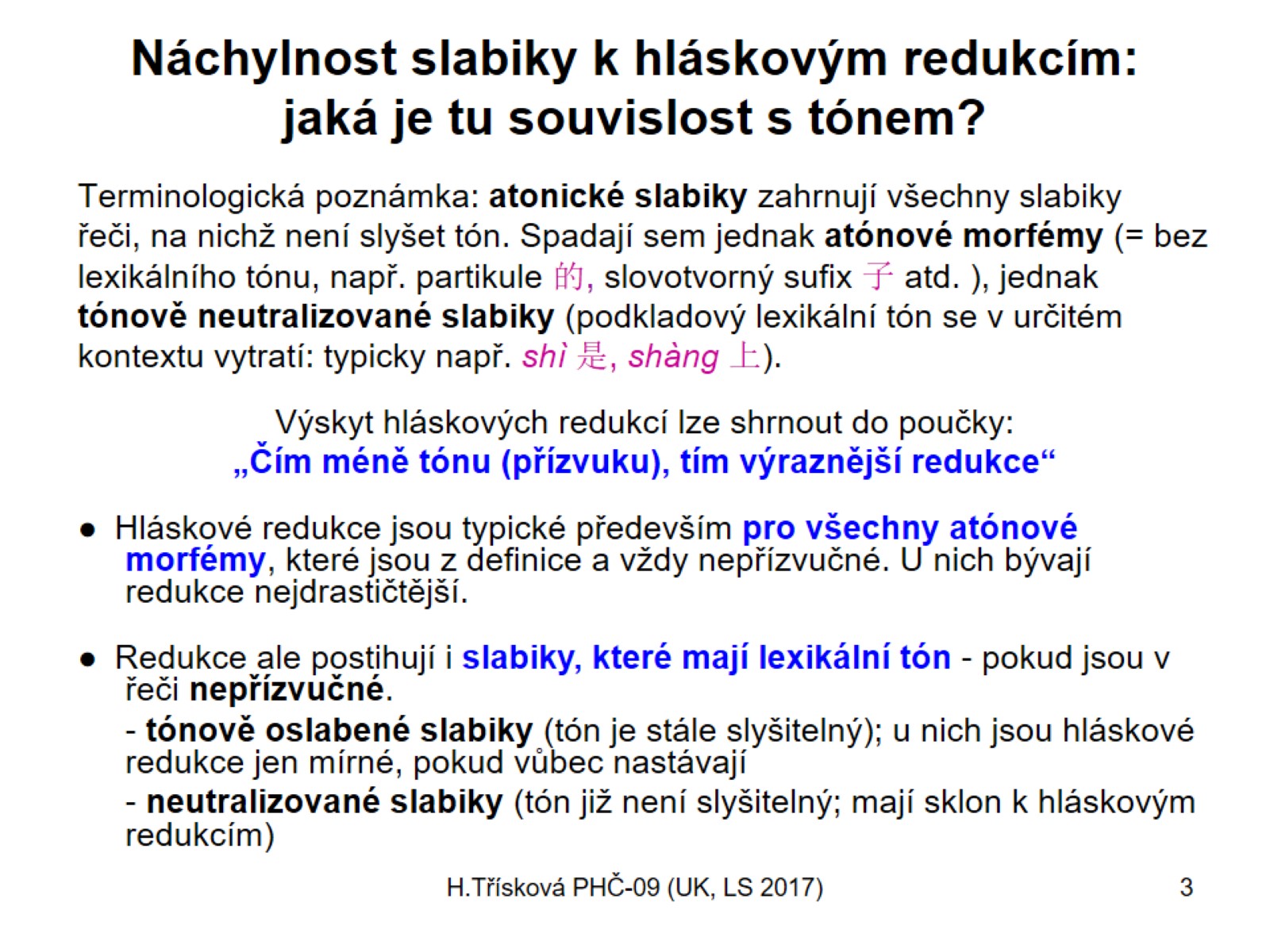 Náchylnost slabiky k hláskovým redukcím: jaká je tu souvislost s tónem?
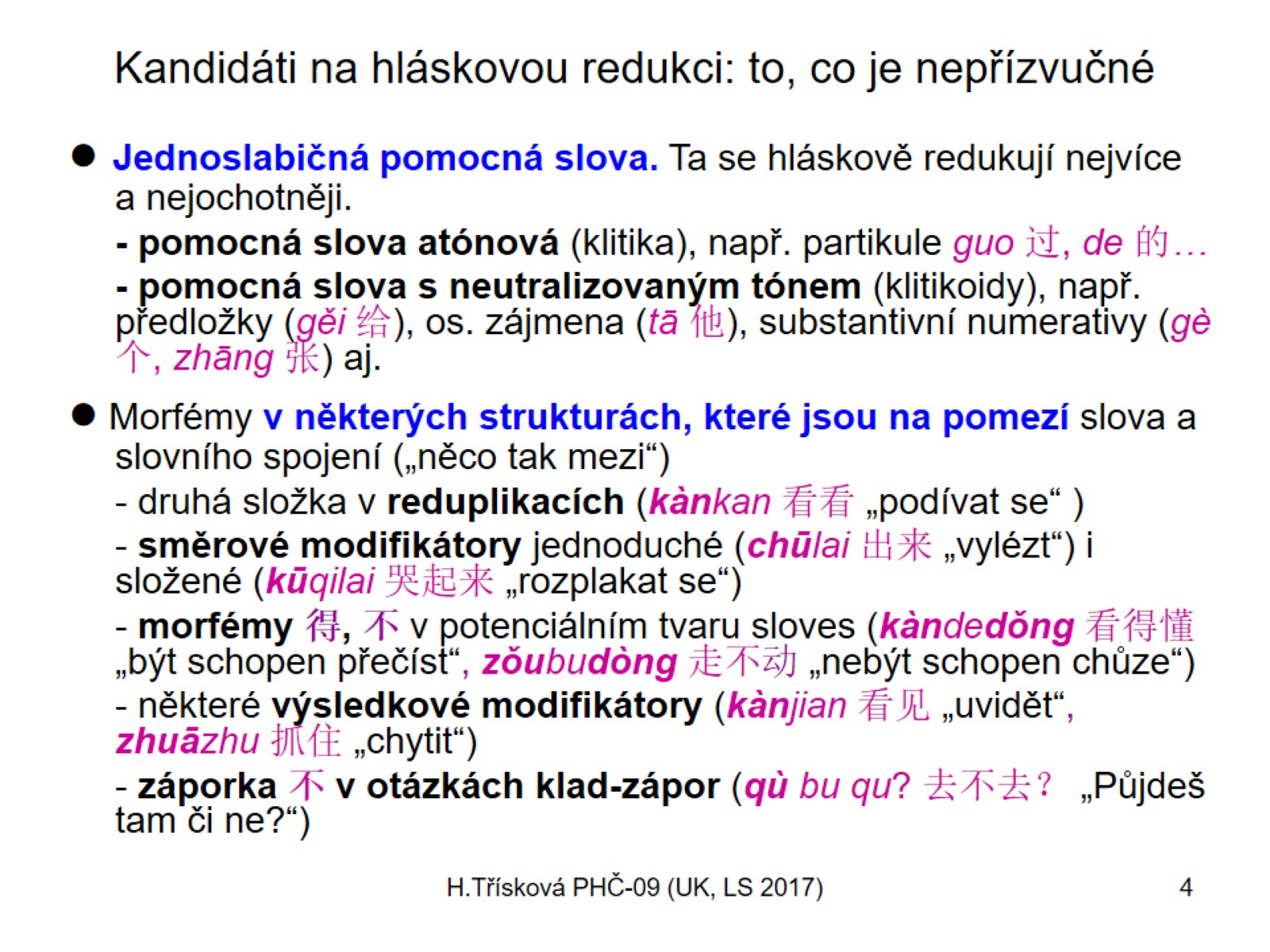 Kandidáti na hláskovou redukci: to, co je nepřízvučné
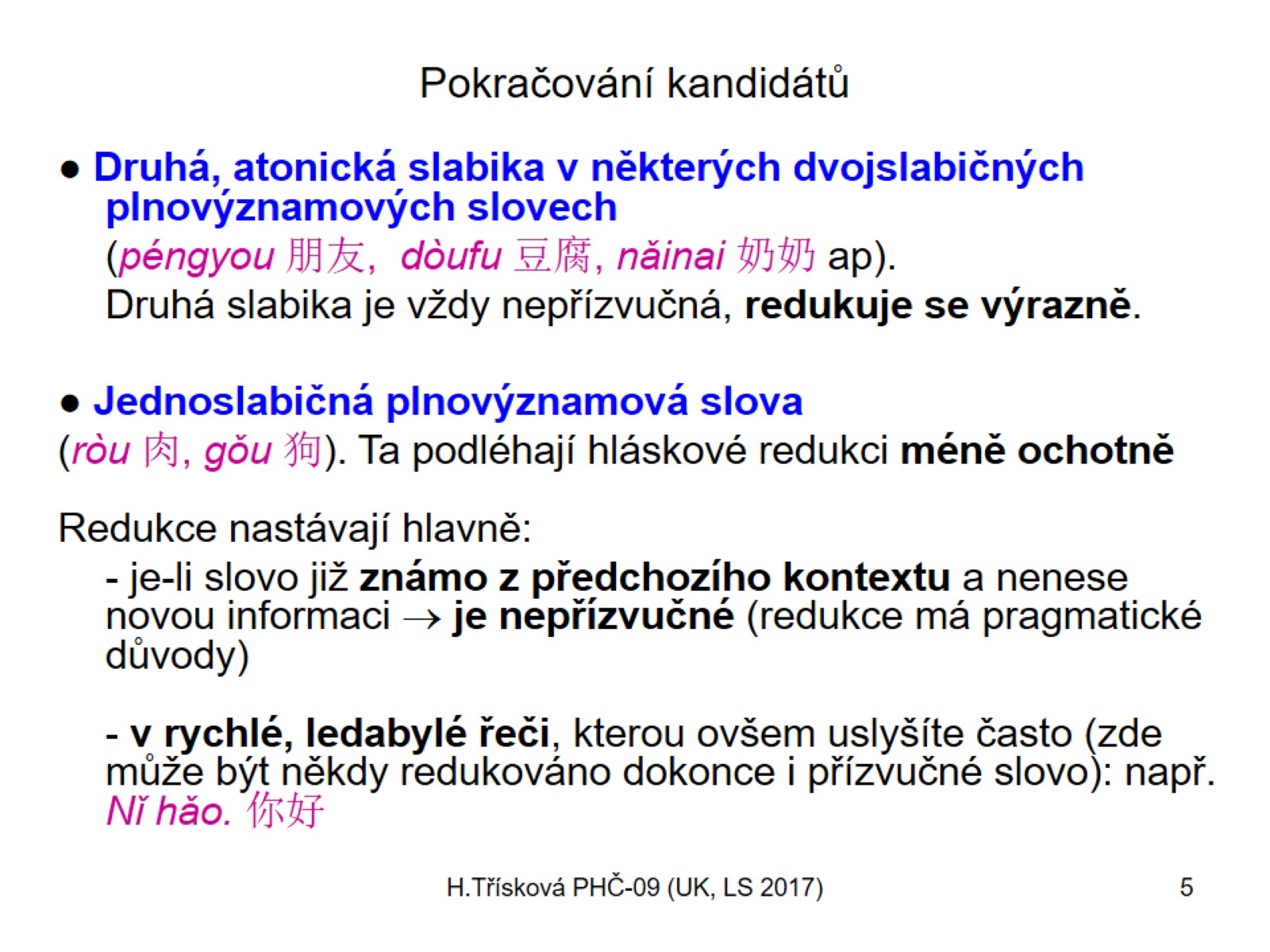 Pokračování kandidátů
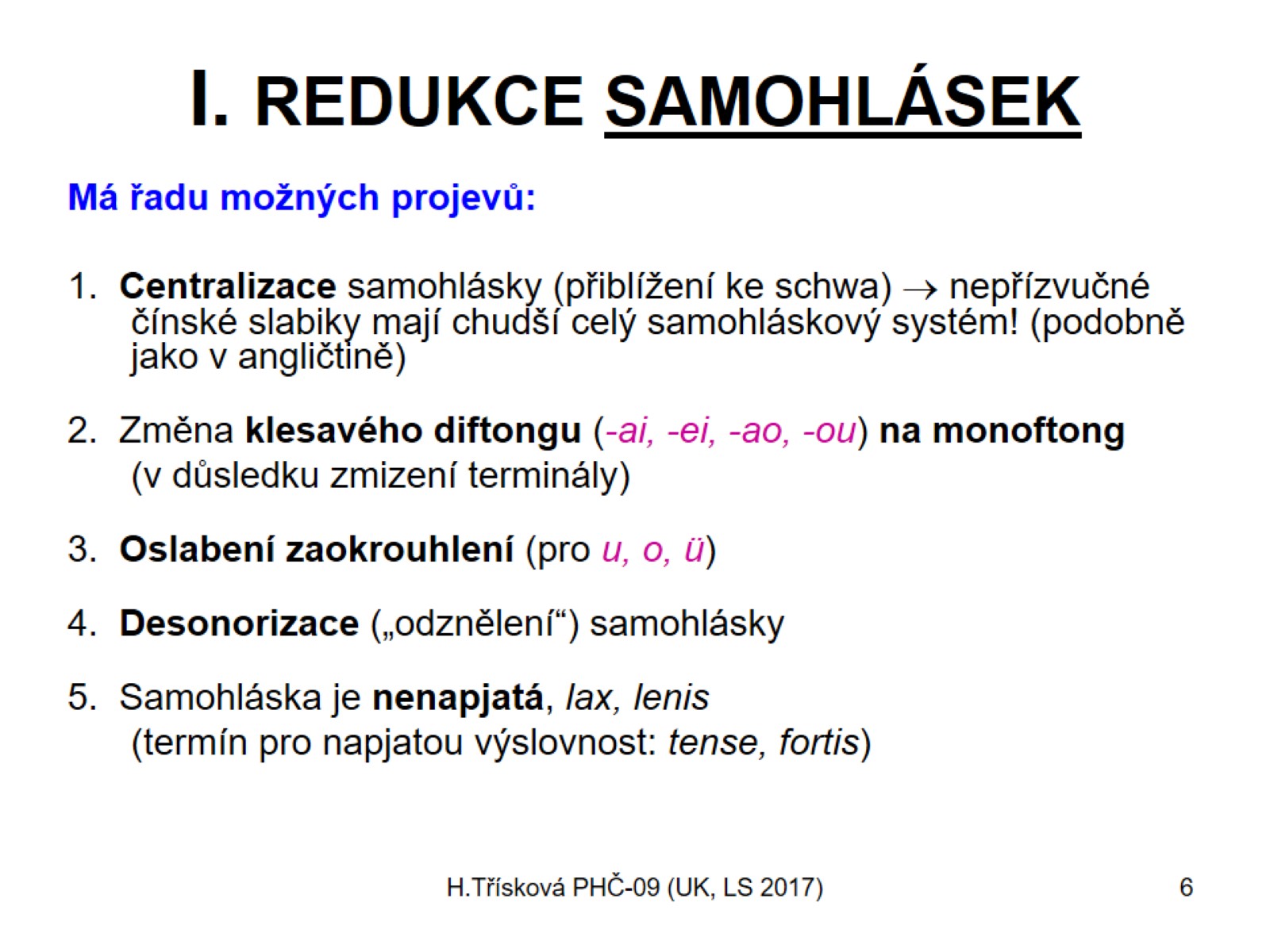 I. REDUKCE SAMOHLÁSEK
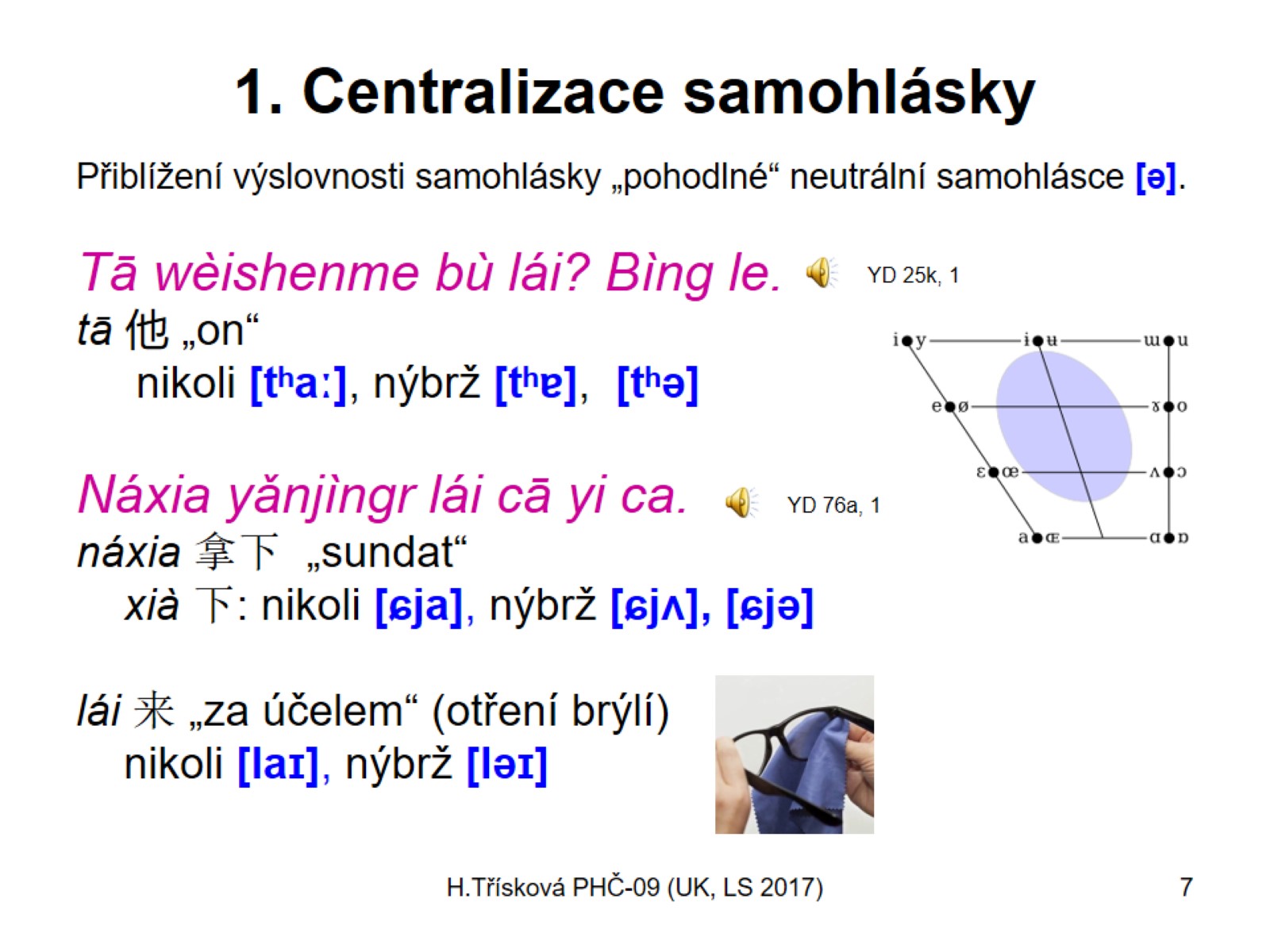 1. Centralizace samohlásky
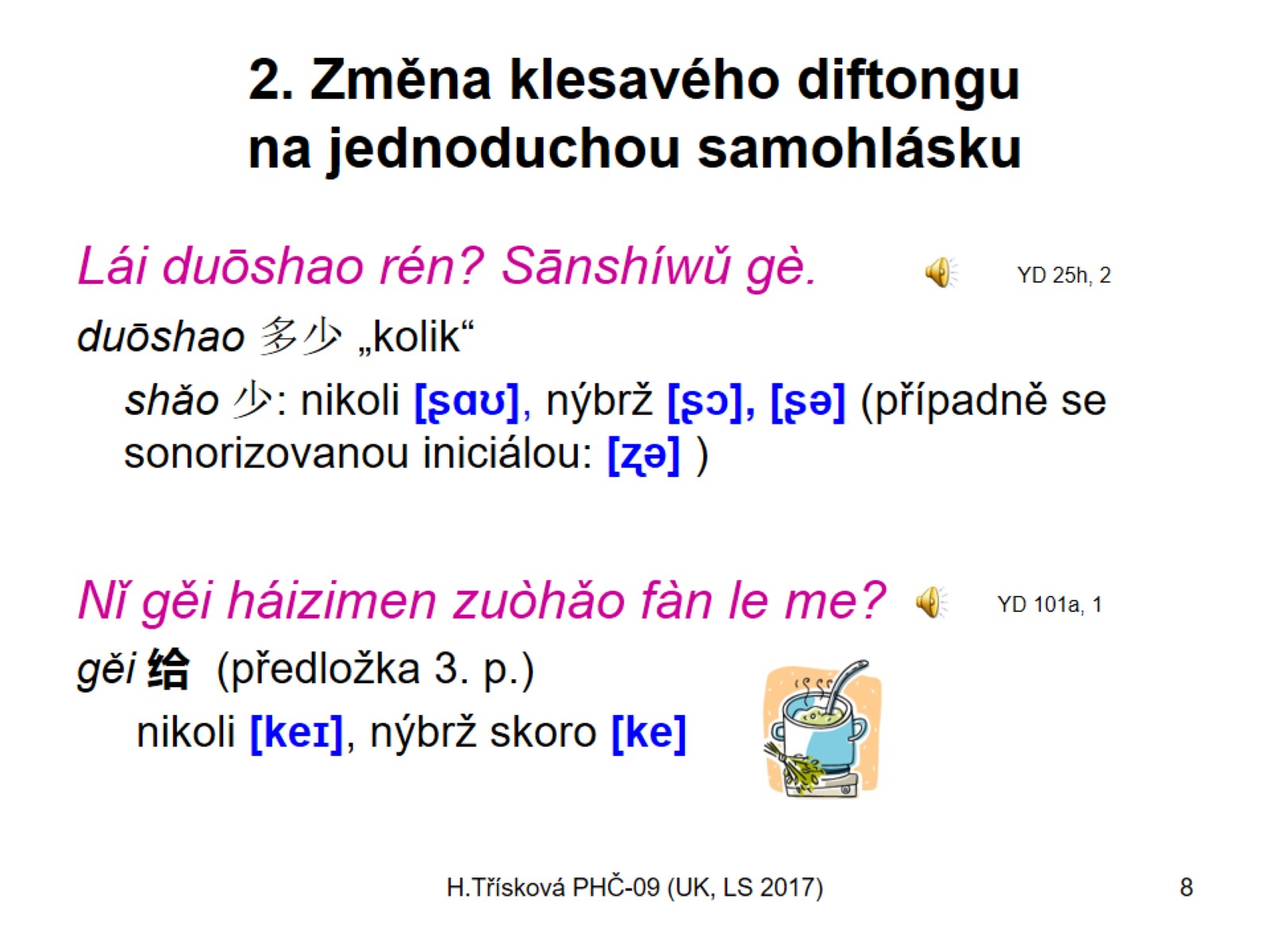 2. Změna klesavého diftongu na jednoduchou samohlásku
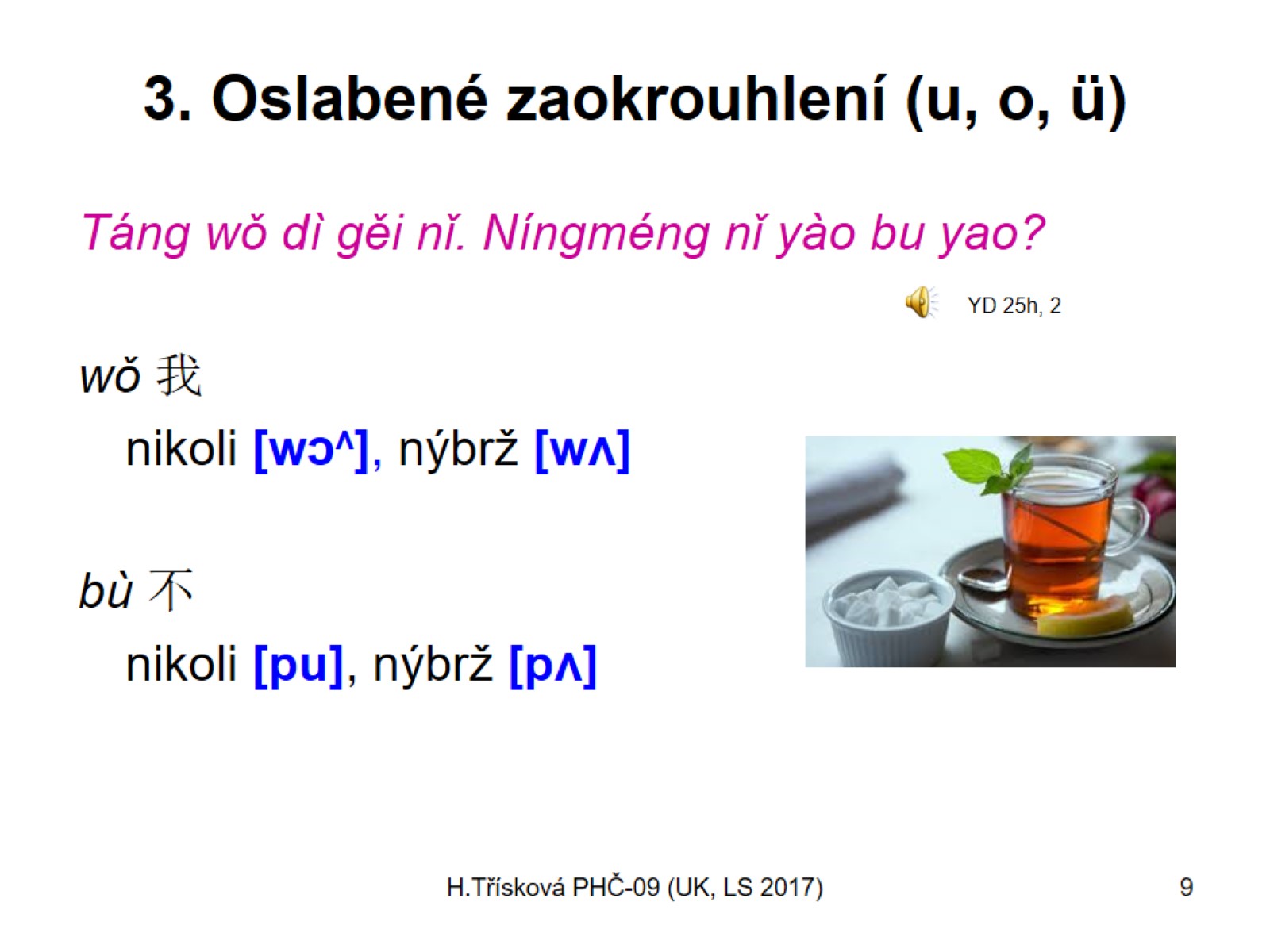 3. Oslabené zaokrouhlení (u, o, ü)
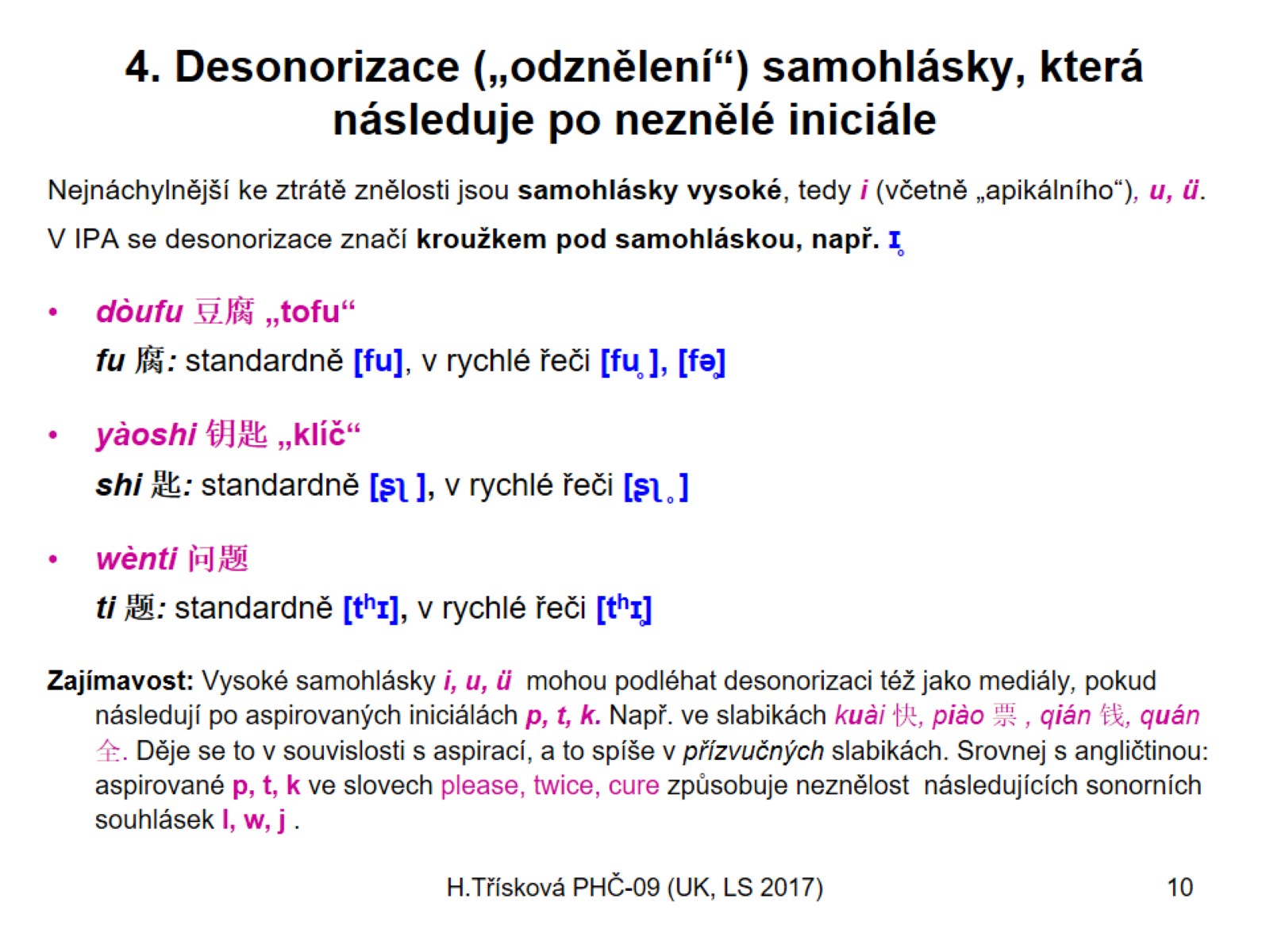 4. Desonorizace („odznělení“) samohlásky, která následuje po neznělé iniciále
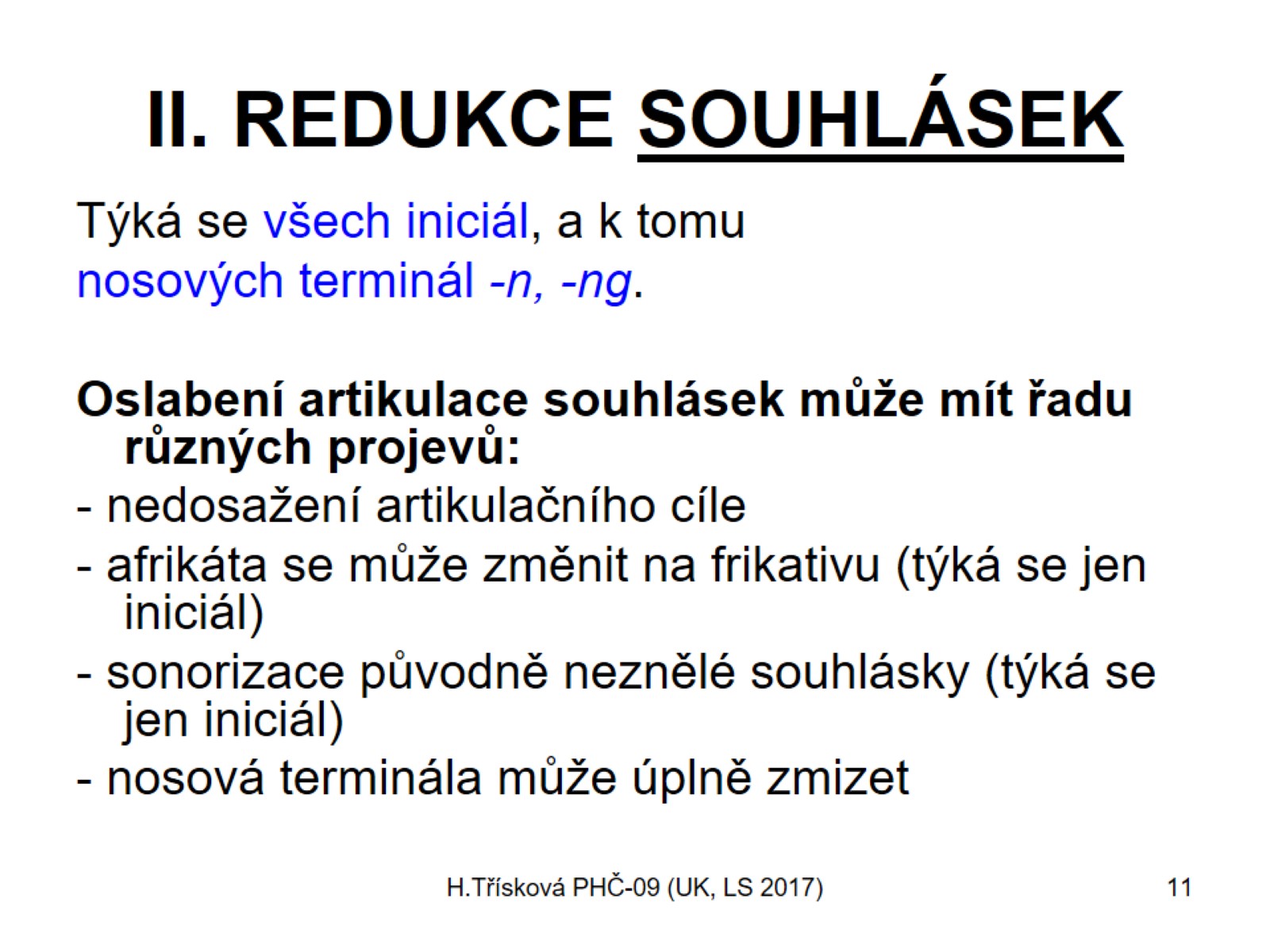 II. REDUKCE SOUHLÁSEK
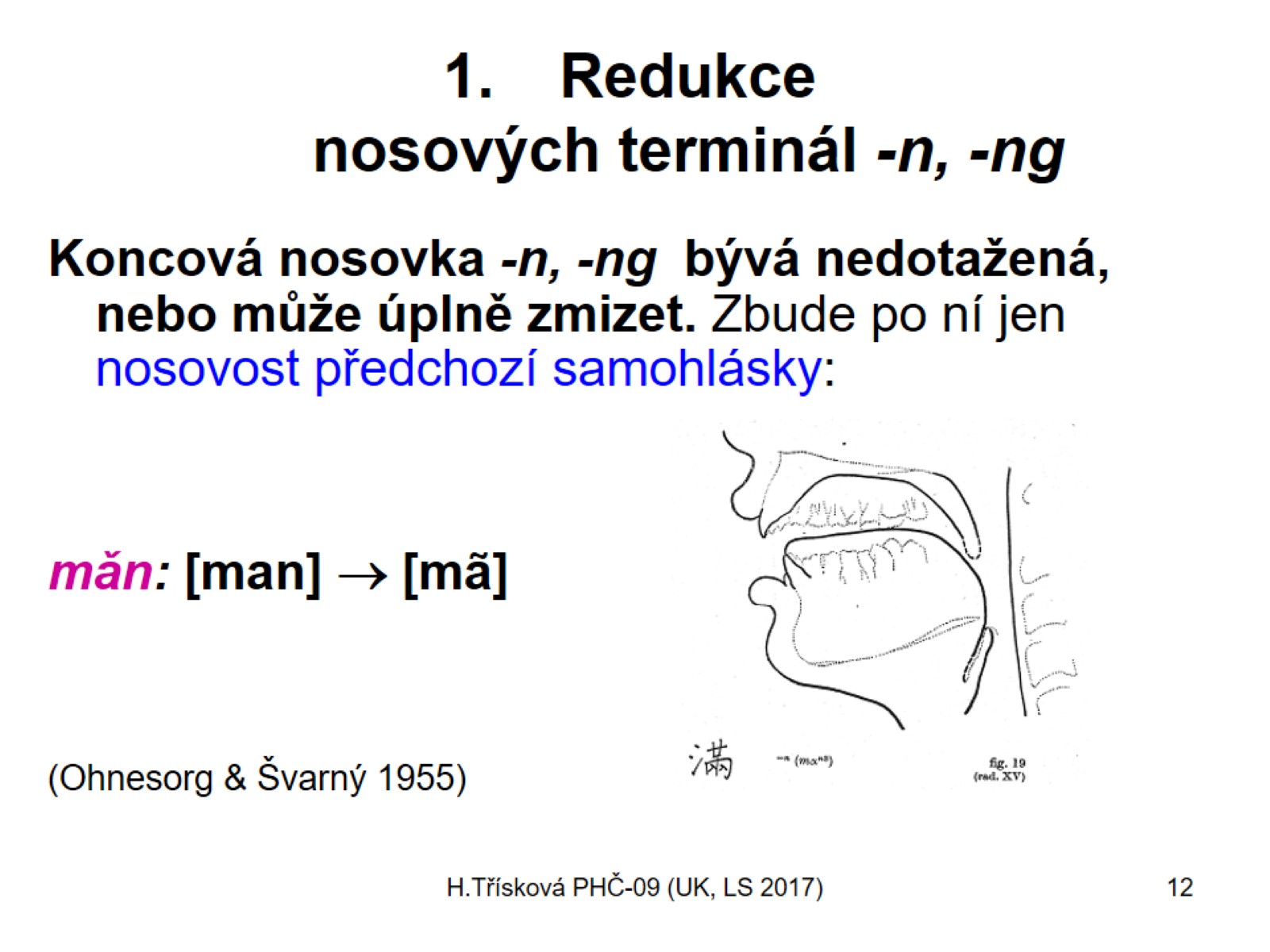 Redukce nosových terminál -n, -ng
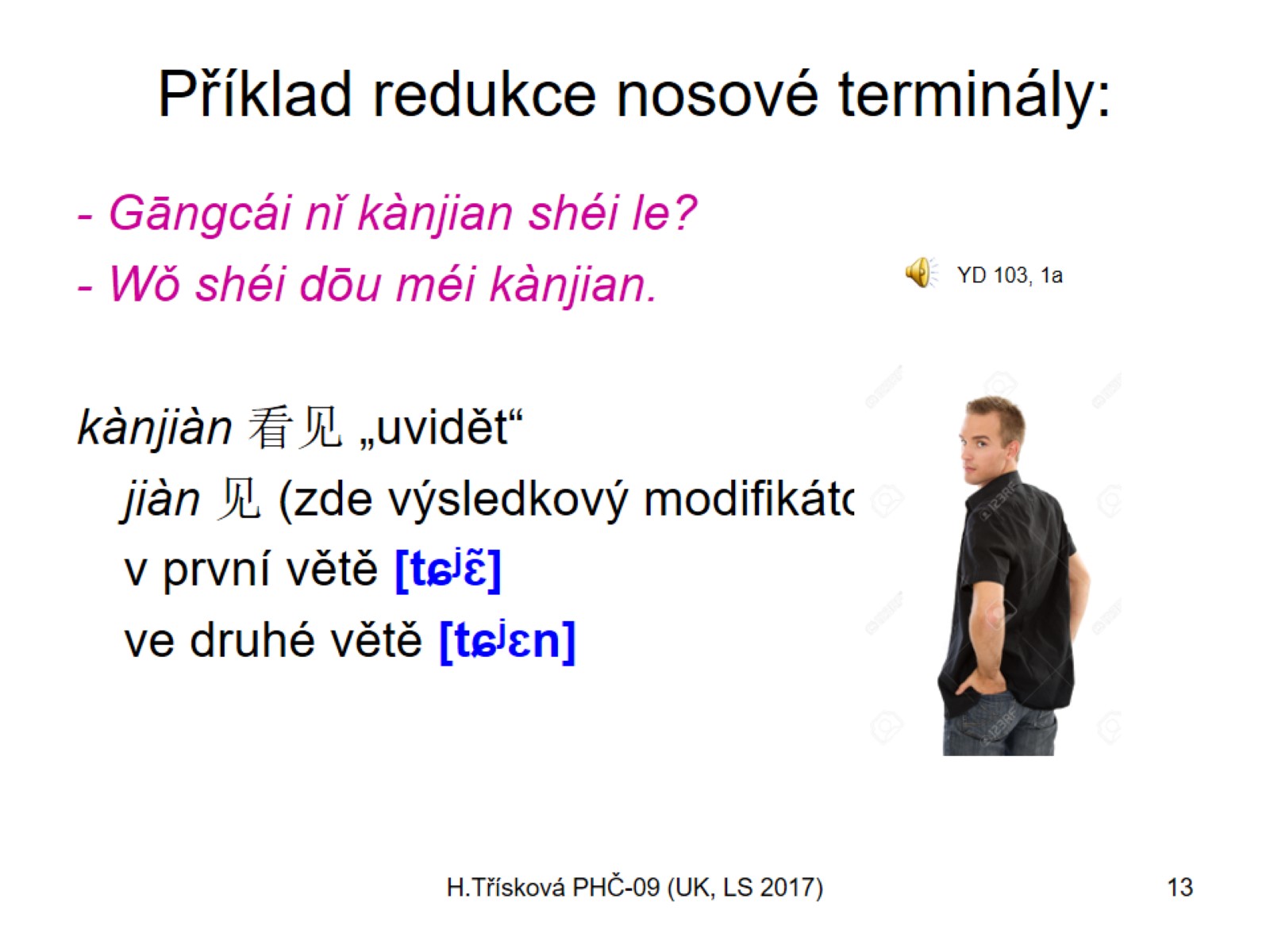 Příklad redukce nosové terminály:
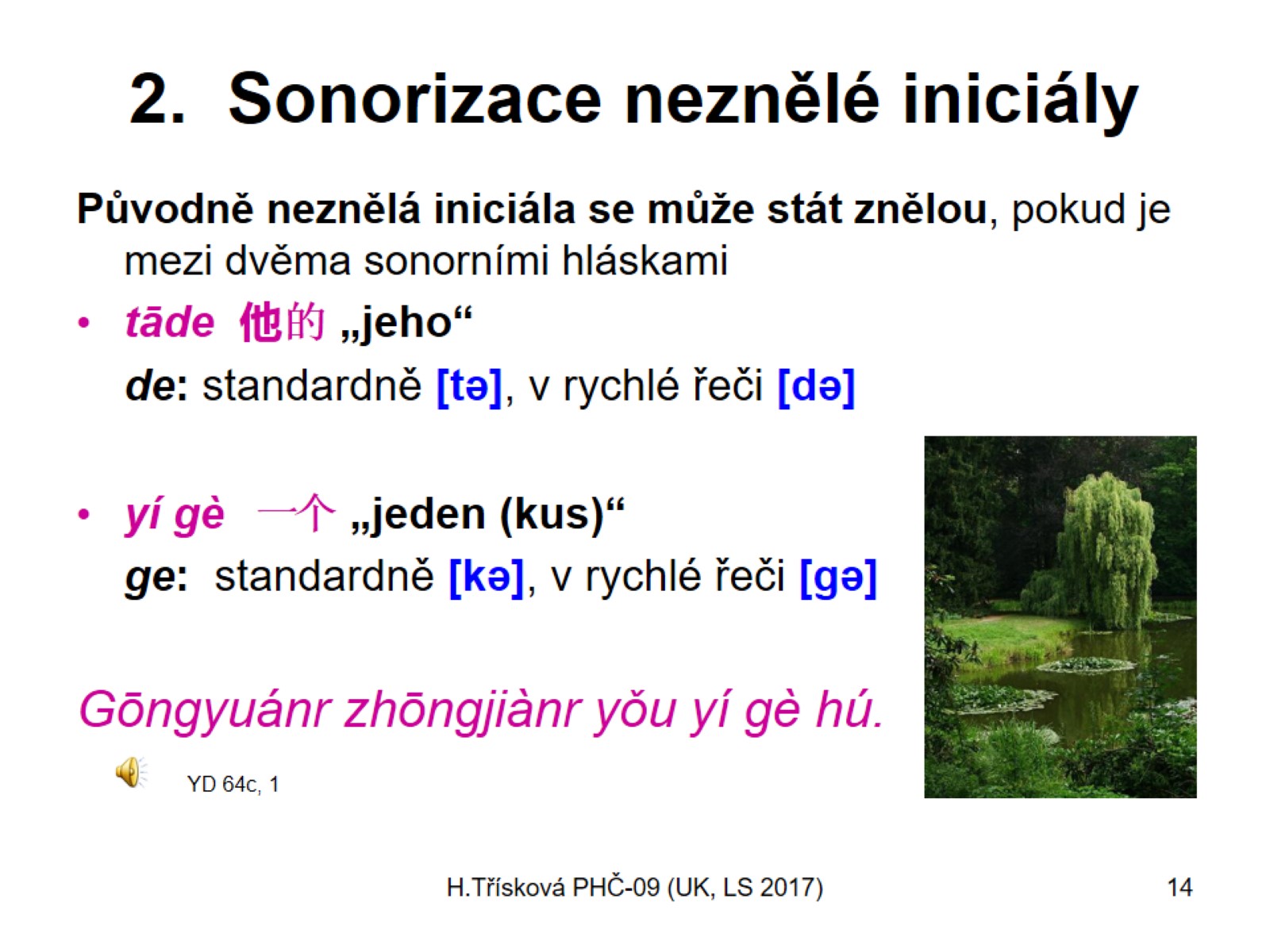 2.  Sonorizace neznělé iniciály
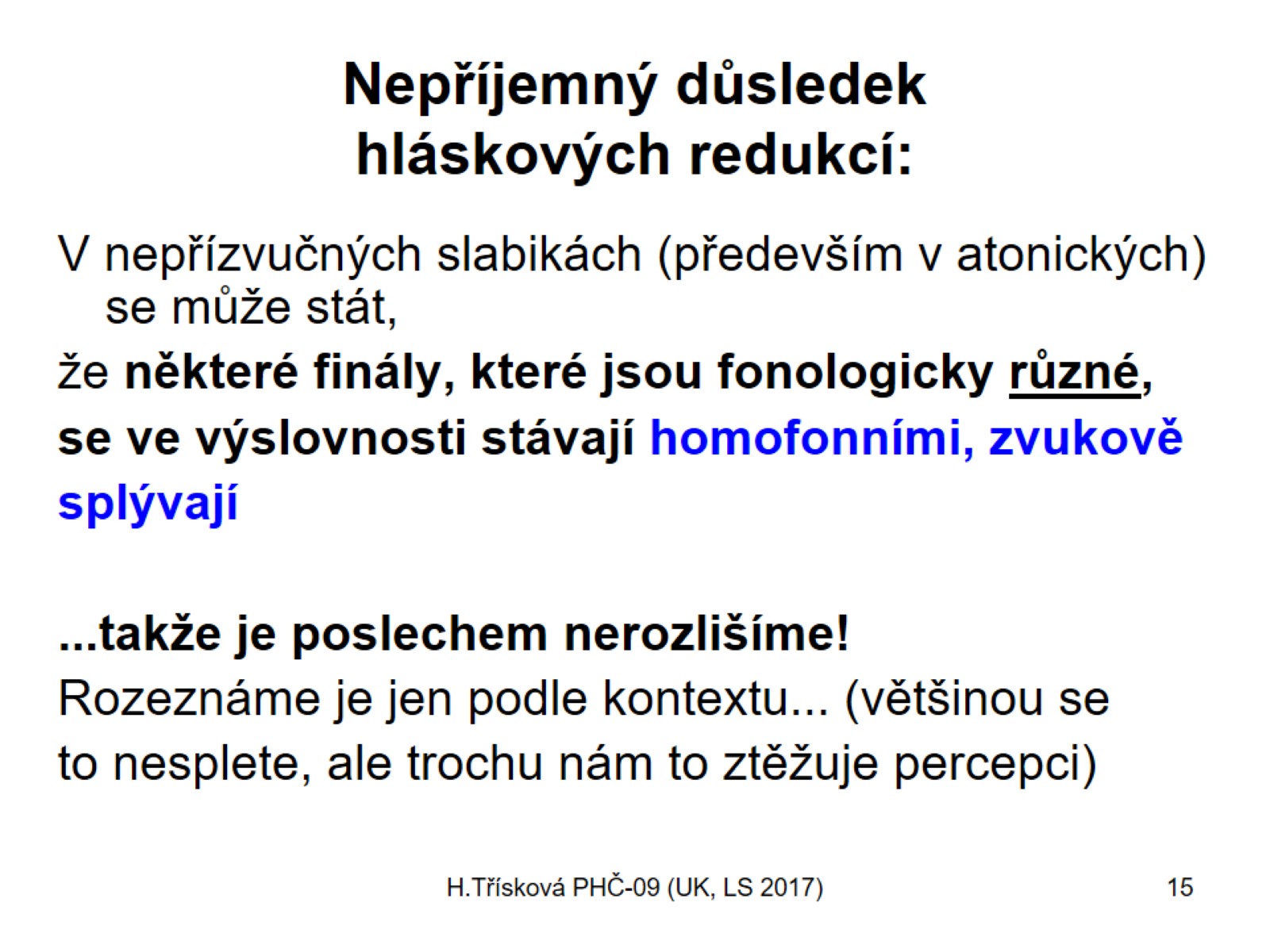 Nepříjemný důsledek hláskových redukcí:
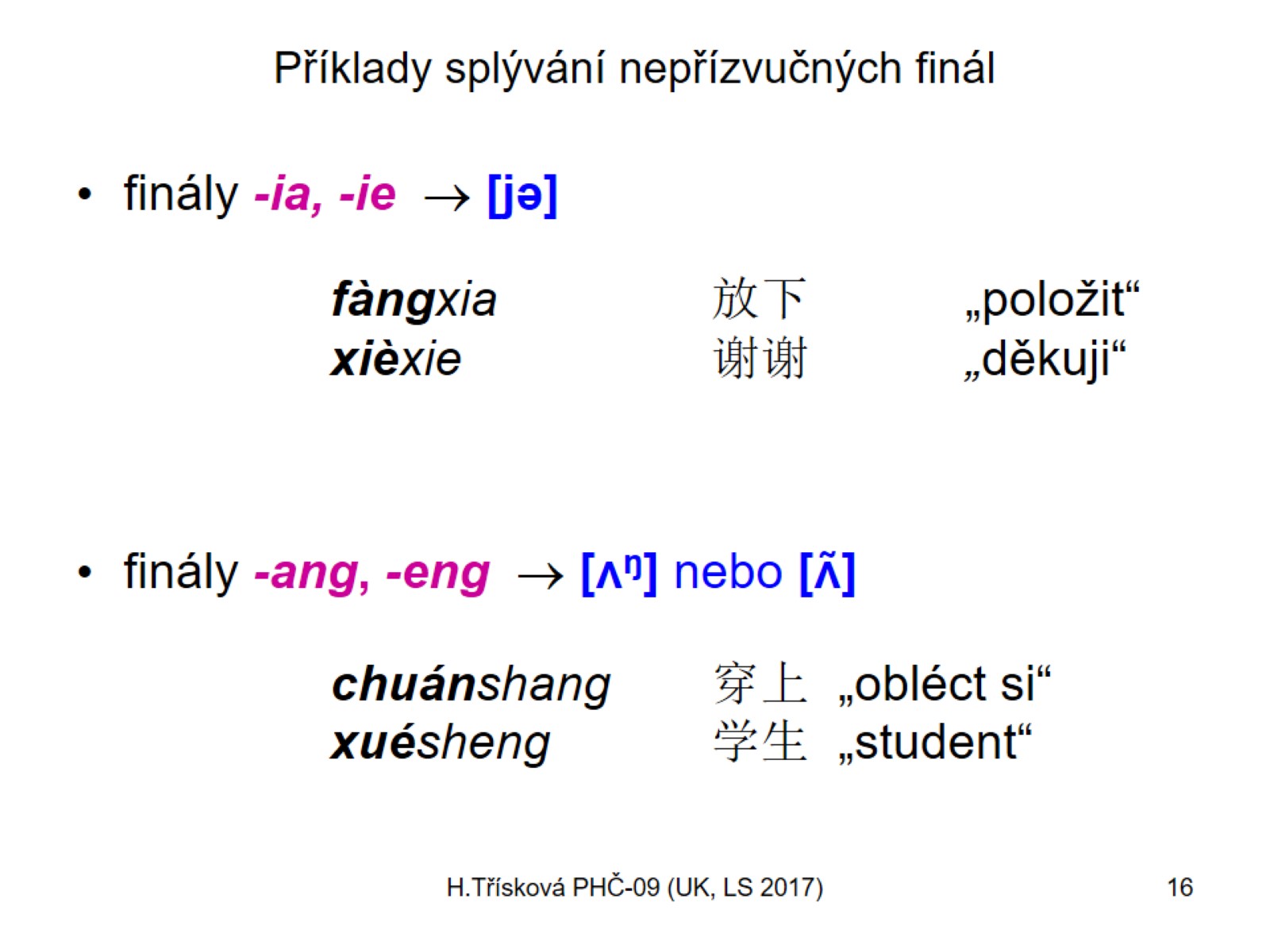 Příklady splývání nepřízvučných finál
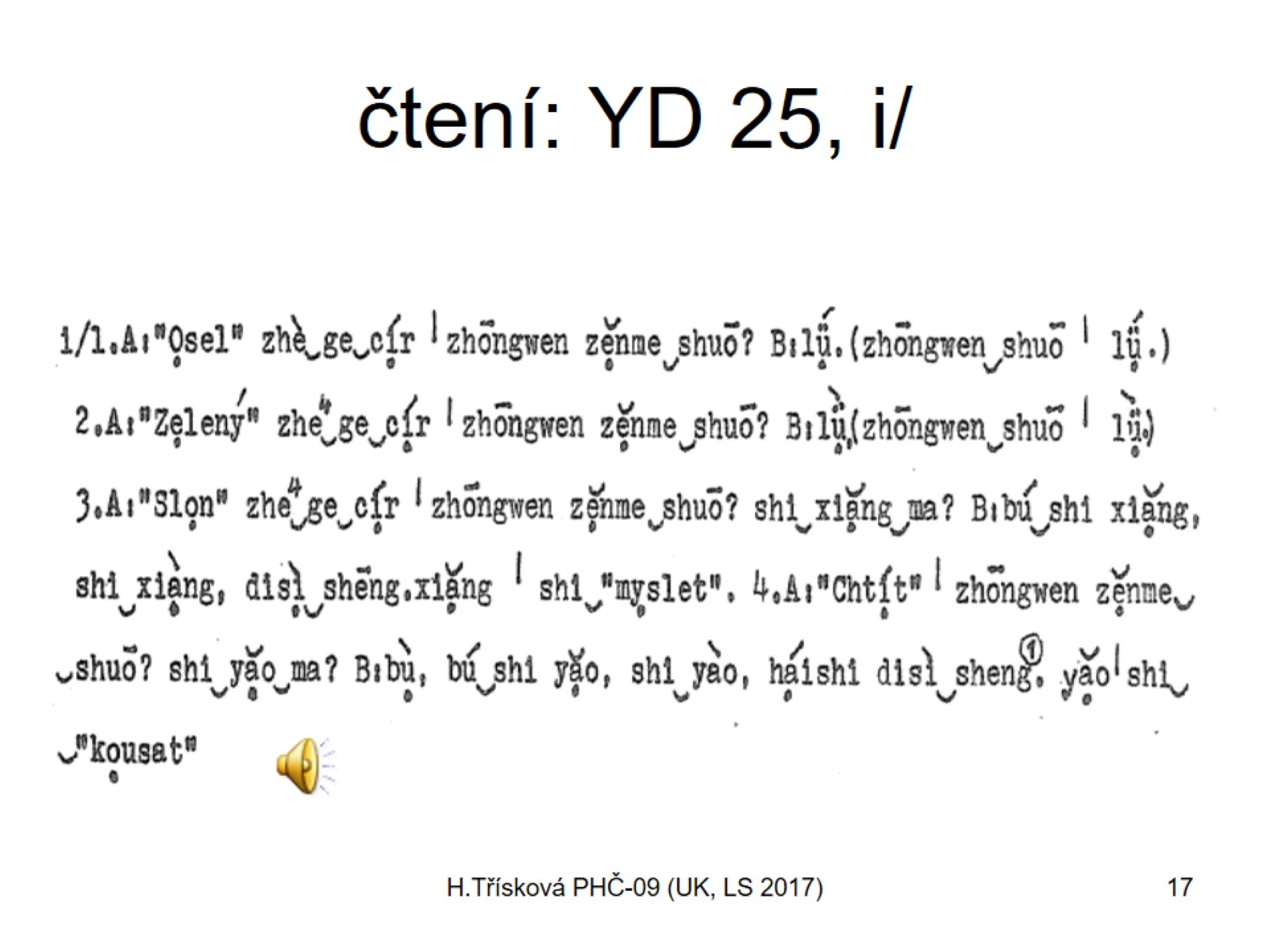 čtení: YD 25, i/